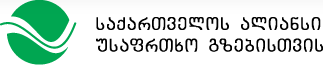 მძღოლების კვლევა
მომზადებულია ორგანიზაცია „საქართველოს ალიანსი უსაფრთხო გზებისთვის“

ივლისი, აგვისტო, 2015 წ
შინაარსი
კვლევის დიზაინი
კვლევის ძირითადი მიგნებები
დასკვნები და რეკომენდაციები
კვლევის შედეგები
4.1 მძღოლებზე დაკვირვება
4.2 მძღოლების აზრის კვლევა
1. კვლევის დიზაინი
კვლევის დიზაინი
კვლევის მიზანად ისახავდა მძღოლების მიერ საგზაო მოძრაობის წესების დარღვევის მაჩვენებლის განსაზღვრას და მათი დამოკიდებულებების გამოვლენას
კვლევა მოიცავდა 2 ეტაპს:
მძღოლებზე დაკვირვება
მძღოლების აზრის კვლევა
კვლევის მეთოდოლოგია
მძღოლებზე დაკვირვება
კვლევის მიზანი
საგზაო მოძრაობის წესების  - უშუქნიშნო ზებრა გადასასვლელზე ქვეითისთვის გზის დათმობის აღრიცხვა
სამიზნე სეგმენტი
მძღოლები
დაკვირვების ლოკაციის ტიპი
უზუქნიშნო ზებრა გადასასვლელი
ლოკაციების რაოდენობა
ჯამში 5 ლოკაცია
დაკვირვების დრო თითო ლოკაციაზე
08:30 – 20:30 სამუშაო დღეებში
29 ივნისი - 03 ივლისი, 2015 წ.
დაკვირვების პერიოდი
სულ განხორციელებული დაკვირვება
ჯამში აღიწერა 7 743 მძღოლი
კვლევის მეთოდოლოგია
მძღოლების აზრის კვლევა
საგზაო მოძრაობის წესების დარღვევის მიზეზების იდენტიფიცირება
კვლევის მიზანი
მძღოლები, რომლებიც რეგულარულად მართავენ ავტომობილს
სამიზნე სეგმენტი
კვლევის მეთოდი
რაოდენობრივი კვლევა, პირისპირ ინტერვიუ რესპ.-ის საცხოვრებელ სახლში
შერჩევის  მეთოდი
მარტივი შემთხვევითი შერჩევა
ჯამში 200 ინტერვიუ
შერჩევის  ზომა
გამოკითხვის პერიოდი
05 – 11 ივლისი, 2015 წ.
2. კვლევის ძირითადი მიგნებები
კვლევის ძირითადი მიგნებები | 1
განხორციელებული დაკვირვებების თანახმად, უშუქნიშნო ზებრა გადასასვლელზე ხუთიდან თითქმის ოთხი (76%) მძღოლი არ უთმობს გზას ფეხით მოსიარულეს. ამ მხრივ, მამაკაცები უფრო მეტად არღვევენ საგზაო მოძრაობის წესებს, ვიდრე ქალები (არ დაუთმო ქვეითს გზა მამაკაცების 77%-მა, ხოლო ქალების 65%-მა). 

რაც შეეხება ასაკობრივ სხვაობას, როგორც დაკვირვებამ აჩვენა, ყველაზე მეტად ქვეითებს გზას 18-30 წლის ახალგაზრდები უთმობენ (34%), ასაკის მატებასთან ერთად კი აღნიშნული ქცევა მცირდება  და მხოლოდ 20-26%-ს შეადგენს. დაკვირვების თანახმად, ქვეითებს გზას თითქმის თანაბრად უთმობენ მსუბუქი - სედანის და ჯიპის ტიპის ავტომობილები, ქვეითებს გზას თითქმის არ უთმობენ არამსუბუქი ავტომობილების მძღოლები (დაუთმო გზა  ქვეითს სედანის მძღოლების 25%-მა, ჯიპის მძღოლების - 27%, ხოლო არამსუბუქი ავტომობილების მძღოლების მხოლოდ 11%-მა).

როგორც მძღოლების აზრის კვლევამ აჩვენა, მძღოლების აბსოლუტურმა უმრავლესობამ (98,5%-მა) იცის, რომ უშუქნიშნო ზებრა გადასასვლელზე ქვეითს უნდა დაუთმოს გზა. მძღოლების ქცევაზე დაკვირვების შედეგებისგან რადიკალურად განსხვავდება და მისი საპირისპიროა მძღოლების მიერ დეკლარირებული ქცევა - ათიდან ცხრა (87%) მძღოლი აცხადებს, რომ ზებრა გადასასვლელზე ყოველთვის უთმობს გზას ქვეითს, 13% კი ამბობს, რომ ასე ხშირად იქცევა. დაკვირვებისა და გამოკითხვის შედეგად მიღებული ორი ურთიერთსაწინააღმდეგო მონაცემი კი იმაზე მიუთითებს, რომ რესპონდენტები ერიდებიან წესების დარღვევით მოძრაობის აღიარებას და ინტერვიუერს სოციალურად მისაღებ პასუხებს სცემენ.  

უშუქნიშნო ზებრა გადასასვლელზე ქვეითისთვის გზის არ დათმობის მიზეზად მძღოლები ძირითადად სოციუმს ასახელებენ, კერძოდ მათი განცხადებით, ქვეითისთვის გზის დათმობის შემთხვევაში შიშობენ, რომ უკან მომავალი ავტომობილი ან დაეჯახებათ (5%), ან მათ გაღიზიანებას გამოიწვევენ (3%). მძღოლების 2% აცხადებს, რომ გზის დათმობა ქვეითებისთვისაც უჩვეულოა და ისინი გზის დათმობის შემთხვევაშიც ერიდებიან გადასასვლელზე ავტომობილის წინ გადასვლას. ამასთან, მძღოლები (96%) აღიარებენ, რომ ქვეითისთვის უშუქნიშნო  ზებრა გადასასვლელზე გადასვლა ავტომობილების მხრიდან საფრთხის შემცველია.
კვლევის ძირითადი მიგნებები | 2
ავტომფლობელებში ქვეითებისთვის გზის დათმობის მასტიმულირებელი ფაქტორები უპირველესად კანონის და მისი აღსრულების გამკაცრებას უკავშირდება -  მძღოლები აცხადებენ, რომ უშუქნიშნო ზებრა გადასასვლელზე დაუთმობენ ქვეითებს გზას თუ პატრული ყოველთვის დააჯარიმებს წესების დამრღვევებს (8,68) ან / და გაიზრდება წესის დარღვევაზე დაწესებული ჯარიმა (8.64). დიდი მნიშვნელობა ენიჭება სოციუმის ფაქტორსაც, მძღოლები გამოთქვამენ ქვეითისვის გზის დათმობის მზაობას  იმ შემთხვევაში, თუ ასეთი ქცევა არ გამოიწვევს სხვა მძღოლების გაღიზიანებას (8,03) ამასთან, თუ სხვა მძღოლებიც ასე მოიქცევიან და დაუთმობენ გზას ფეხით მოსიარულეს (8,0).

ხუთიდან ორი 42-43% მძღოლი აცხადებს, რომ არასოდეს არღვევს საგზაო მოძრაობის წესებს და  არც სიჩქარის გადაჭარბებით მართავს ავტომობილს. ავტომფლობელების ნახევარზე მეტი 54%-57% კი აღიარებს, რომ იშვიათ შემთხვევებში არღვევს წესებს და სიჩქარის გადაჭარბებით მოძრაობს. ამასთან, მძღოლების ერთ მეოთხედზე მეტს აქვს სიჩქარის გადაჭარბებაზე დაჯარიმების გამოცდილება.

ხუთიდან 2 მძღოლი (39%) კი აღიარებს, რომ ბოლო 1 წლის მანძილზე გაუჩერებია ავტომობილი წესების დარღვევით, ფეხით მოსიარულეთა სავალ ნაწილზე, სადაც არ არის დაშვებული პარკირება. ამგვარ ქცევას მძღოლები უმეტეს წილად პარკირების ადგილების ნაკლებობით ხსნიან (95%). ერთ მეოთხედს (25%) კი მიაჩნია, რომ კანონი არ კრძალავს ფეხით მოსიარულეთა სავალ ნაწილზე ავტომობილის გაჩერებას. 

რაც შეეხება პირადი ავტომობილის საზ.ტრანსპორტით ჩანაცვლებას, მძღოლები გამოთქვამენ მზაობას ისარგებლონ საზ. ტრანსპორტით თუ მგზავრობის საფასური გაიაფდება (9.12). საზ. ტრანსპორტით სარგებლობის ასევე მნიშვნელოვანი მასტიმულირებელი ფაქტორები - ახალი მარშუტების დამატება (ყველგან იქნება შესაძლებელი საზ. ტრანსპორტით მისვლა - 8.6) და ტრანსპორტში ჰიგიენური ნორმების დაცულობა (8.34) აღმოჩნდა. ასევე მაღალი ქულით (8.11) ფასდება ტრანსპორტის უსაფრთხოება და მისი მძღოლების მიერ საგზაო მოძრაობის წესების დაცვა. 

კვლევის თანახმად, მძღოლების მხოლოდ 36%-ს უნახავს ან მოუსმენია რაიმე სახის ინფორმაცია საგზაო უსაფრთხოების თემაზე. ინფორმაციის ძირითადი წყარო სატელევიო რგოლი (54%) და სატელევიზიო სიუჟეტია (44%).
3. დასკვნები და რეკომენდაციები
დასკვნები და რეკომენდაციები | 1
კვლევის თანახმად, მძროლების დიდი უმრავლესობა (76%) არ უთმობს ქვეითს გზას უშუქნიშნო ზებრა გადასასვლელზე.  თუმცა მძღოლებს არ სურთ იმის აღიარება, რომ ამგვარად იქცევიან. ამას მოწმობს ის ფაქტი, რომ მძღოლების ქცევაზე დაკვირვების და მძღოლების აზრის კვლევის შედეგები ერთმანეთისგან რადიკალურად განსხვავებულია. მძღოლები ერთმნიშვნელოვნად აცხადებენ, რომ გზას ყოველთვის /  ხშირ შემთხვევაში უთმობენ ქვეითს, თუმცა მძღოლების ქცევა საწინააღმდეგო სურათს აჩვენებს.

უშუქნიშნო ზებრა გადასასვლელზე ქვეითისთვის გზის არდათმობა ძირითადად 1. ლიბერალურ კანონს და 2. ცნობიერების დაბალ დონეს უკავშირდება: 

ცნობიერების დონე

მძღოლები აცხადებენ, რომ ქვეითისთვის გზის დათმობის შემთხვევაში შესაძლოა მათ უკან მომავალი ავტომობილი დაეჯახოთ, ან უბრალოდ უკან მომავალი მძღოლების რისხვა დაიმსახურონ. ამასთან, მძღოლების ნაწილის განცხადებით, თავად ქვეითებისთვისაც უჩვეულოა ავტომობილის მიერ მისთვის გზის დათმობა. ამასთან, მძღოლები გამოთქვამენ ქვეითებისთვის გზის დათმობის მაღალ მზაობას  იმ შემთხვევაში, თუ სოციუმის სხვა წევრებიც ასე მოიქცევიან (საშ. 8,03 ქულა 10 ქულიან სკალაზე), და წინ მიმავალი მძღოლის მიერ ქვეითისთვის გზის დათმობის შემთხვევაში არ გაღიზიანდებიან (8,0). 
შესაბამისად, რეკომდენდებულია აქტიური საკომუნიკაციო კამპანიის დაგეგმვა, რომელიც მიზნად დაისახავს საზოგადოების ცნობიერების ამაღლებას. ასევე უნდა მოხდეს მძღოლებში ქვეითისთვის გზის დათმობის მიმართ არსებული ნეგატიური განწყობის განეიტრალება და წესების დამცველი მძღოლის პოზიტიური ხატის ფორმირება.

2. ლიბერალური კანონი

ცნობიერების დონესთან ერთად, მძღოლები არ უთმობენ ქვეითებს გზას სავარაუდოდ ლიბერალური კანონის და აღსრულების დაბალი მაჩვენებლის გამო. ამგვარი დასკვნის გაკეთების საშუალებას იძლევა ის ფაქტი, რომ მძღოლები მაღალი ქულებით აფასებენ ზებრა გადასასვლელზე ქვეითებისთვის გზის დათმობის ალბათობას, იმ შემთხვევაში თუ პატრული ყოველთვის დააჯარიმებს მძღოლებს, რომლებიც არღვევენ მოძრაობის წესებს (8,68), და თუ დაწესდება წესის დარღვევაზე დიდი ჯარიმა (8.64).

შესაბამისად, რეკომენდებულია მოხდეს კანონის გამკაცრების და მისი ინტენსიური აღსრულების საკითხის განხილვა.
დასკვნები და რეკომენდაციები | 2
როგორც ზემოთ აღინიშნა, უშუქნიშნო ზებრა გადასასვლელზე ქვეითებისთვის გზის დათმობის მაჩვენებელი დაბალია და მხოლოდ 24%-ს შეადგენს. აღნიშნული ქცევა განსაკუთრებით დაბალია არამსუბუქი ავტომობილების მძღოლებში (მინიავტობუსი, ავტობუსი, სატვირთო და სხვ), მსგავსი კატეგორიის ავტომობილების მძღოლების მხოლოდ ერთმა მეათედმა (11%) დაუთმო გზა ქვეითს, როდესაც ამგვარი ქცევა სედანისა და ჯიპის მძღოლების ერთმა მეოთხედმა განახორციელა (25-27%)

იმის გათვალისწინებით, რომ არამსუბუქი ავტომობილები ძირითადად სხვადასხვა ტიპის ორგანიზაციების საკუთრებაშია, სასურველია ზებრა გადასასვლელზე გზის დათმობის სტიმულირების კამპანიის ფარგლებში განსაკუთრებული აქცენტი გაკეთდეს სწორედ კორპორატიულ ავტომობილებზე (მაგ: სამარშუტო ტაქსებზე, ტაქსებზე, სამარშუტო ავტობუსებზე და სხვ). ამასთან, სასურველია მოხდეს კორპორატიული ავტომობილების მფლობელი ორგანიზაციების დაინტერესება და მათი სხვადასხვა ფორმით ჩართვა აღნიშნულ კამპანიაში.

კვლევის თანახმად გამოიკვეთა, რომ თბილისელი მძღოლები არღვევენ არა მხოლოდ ზებრა გადასასვლელზე მოძრაობის, არამედ სხვა წესებსაც. მძღოლების ნახევარზე მეტმა (58%) აღიარა, რომ იშვიათ შემთხვევებში არღვევს საგზაო მოძრაობის წესებს, ამასთან იშვიათად მაინც დაჰყავს ავტომობილი სიჩქარის გადაჭარბებით 60%-ს. აღნიშნულ მაჩვენებელთან შედარებით გაცილებით დაბალია სიჩქარის გადაჭარბებაზე მძღოლების დაჯარიმების გამოცდილება (28%). საგულისხმოა ისიც, რომ მძღოლების 27%-მა არ იცის რამდენს შეადგენს სიჩქარის გადაჭარბებაზე დაწესებული ჯარიმა, 10%-ს კი აღნიშნული ჯარიმის ოდენობა არსებულზე ნაკლები ჰგონია. 

შესაბამისად, რეკომენდებულია ამ თვალსაზრისითაც მოხდეს მძღოლების ცნობიერების დონის ამაღლება. ასევე არსებული ჯარიმის ოდენობის შესახებ მძღოლების უფრო მეტად ინფორმირება. ამასთან, სასურველია მოხდეს სიჩქარის გადაჭარბებაზე მძღოლების უფრო ინტენსიური დაჯარიმება, რათა გაიზარდოს მძღოლებში დაჯარიმების სულ მცირე ერთჯერადი გამოცდილება.
დასკვნები და რეკომენდაციები | 3
კვლევის თანახმად გამოიკვეთა ასევე არასწორი პარკირების პრობლემაც, რაც ძირითადად პარკირების ადგილების ნაკლებობას უკავშირდება - ხუთიდან ორი (39%) მძღოლი აღიარებს, რომ ბოლო 1 წლის გათვალისწინებით, აჩერებს ხოლმე ავტომობილს ფეხით მოსიარულეთა სავალ ნაწილზე ე.წ. “ტროტუარზე”, სადაც არ არის დახაზული პარკინგისთვის გამოყოფილი ადგილები და ამგვარ ქცევას ძირითადად პარკირების ადგილების ნაკლებობით / არაარსებობით ხსნის.  არასწორი პარკირების მიზეზს ინფორმაციის ნაკლებობაც წარმოადგენს - დამრღვევი მძღოლების 25% აცხადებს, რომ ტროტუარზე აჩერებს ავტომობილს, რადგან კანონი არ კრძალავს ამგვარ ქცევას.

შესაბამისად, რეკომენდებულია ერთის მხრივ მძღოლების უფრო მეტად ინფორმირება კანონის და პარკირების წესების შესახებ, ხოლო მეორე მხრივ, ქალაქში პარკირების ადგილების დამატება.

 კვლევის ფარგლებში მძღოლებმა გამოთქვეს საზ. ტრანსპორტით სარგებლობის მზაობა, იმ შემთხვევაში თუ დაემატება ახალი მარშუტები (8.60) და მანქანები, შესაბამისად, მგზავრი შეძლებს მისთვის სასურველ ნებისმიერ ადგილას ხანგრძლივი ლოდინის გარეშე კომფორტულად (არ იქნება გადაჭედილი) მისვლას (8,29). ამასთან, მძღოლებისთვის მნიშვნელოვანი აღმოჩნდა საზ. ტრანსპორტში ჰიგიენური ნორმების დაცულობა (8,34). საგულისხმოა ისიც, რომ მძღოლები ყურადღებას ამახვილებენ საზ.ტრანსპორტის უსაფრთხოებაზეც -  ისინი გამოთქვამენ საზ. ტრანსპორტით სარგებლობის მზაობას იმ შემთხვევაში, თუ ტრანსპორტის მძღოლები არ იმოძრავებენ საგზაო მოძრაობის წესების დარღვევით (8.11).
 
ყოველივე ზემოთქმულიდა გამომდინარე, რეკომენდებულია საზ. ტრანსპორტის მარშუტების და ავტომობილების დამატების საკითხის განხილვა. ამასთან, უნდა მოხდეს მგზავრის უსაფრთხოების გარანტიების დაცვის მიზნით, საზ. ტრანსპორტის მძღოლების და მათ მიერ საგზაო მოძრაობის წესების დაცვის მკაცრი კონტროლი.  
 
როგორც კვლევამ აჩვენა, მძღოლებში საკმაოდ დაბალია საგზაო უსაფრთხოების თემაზე ინფორმაციის მიღების მაჩვენებელი- ბოლო 3 წლის მანძილზე მძღოლების მხოლოდ 36% უნახავს / მოუსმენია /  წაუკითხავს რაიმე საგზაო უსაფრთხოების თემაზე. 

შესაბამისად, რეკომენდებულია აღნიშნულ საკითხებზე მომუშავე ორგანიზაციების უფრო მეტად გააქტიურება სამიზნე სეგმენტთან კომუნიაციის კუთხით.
4. კვლევის შედეგები
4.1. მძღოლების ქცევაზე დაკვირვება
მძღოლების მიერ მოძრაობის წესების დაცვის მაჩვენებელი | სქესის მიხედვით
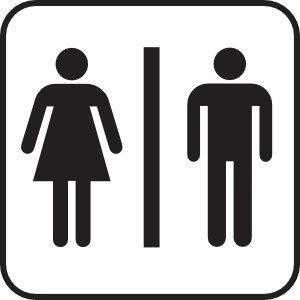 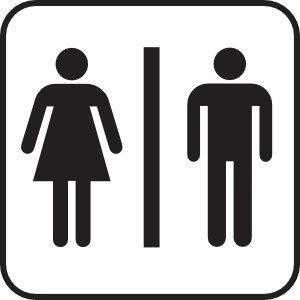 დაუთმო გზა ქვეითს
ქალი
კაცი
ჯამური სურათი
N=6 654
N=789
N=7 443
მძღოლების მიერ მოძრაობის წესების დაცვის მაჩვენებელი | ასაკის მიხედვით
დაუთმო გზა ქვეითს
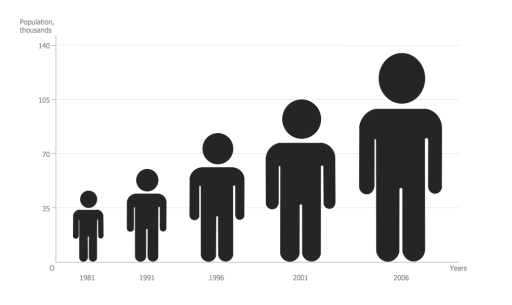 მძღოლების მიერ მოძრაობის წესების დაცვის მაჩვენებელი | ავტომობილის ტიპის მიხედვით
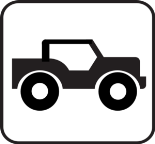 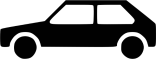 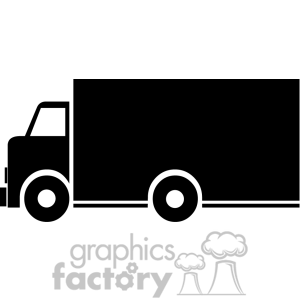 დაუთმო გზა ქვეითს
მსუბუქი
ჯიპი
არამსუბუქი
N=1 960
N=4 859
N=624
4.2. მძღოლების აზრის კვლევა
უშუქნიშნო ზებრა გადასასვლელზე მძღოლების ქცევის დეკლარირებული მაჩვენებელი | ჯამური სურათი
გთხოვთ მითხრათ, თქვენი აზრით,უშუქნიშნო ზებრა გადასასვლელზე რომელს ენიჭება უპირატესობა, ანუ რომელმა უნდა დაუთმოს გზა - მძღოლმა თუ ქვეითმა?
გთხოვთ მითხრათ, ბოლო 6 თვის გათვალისწინებით რომელი დებულება აღწერს ყველაზე უკეთ თქვენს, როგორც მძღოლის ქცევას უშუქნიშნო ზებრა გადასასვლელზე?
N=200
უშუქნიშნო ზებრა გადასასვლელზე წესების დარღვევით მოძრაობის მიზეზები  ჯამური სურათი
გთხოვთ მითხრათ, ზოგადად ბოლო 6 თვის გათვალისწინებით, რა მიზეზების გამო არ უთმობთ ხოლმე ქვეითს გზას უშუქნიშნო ზებრა გადასასვლელზე?
N=200
უშუქნიშნო ზებრა გადასასვლელზე ქვეითის  გადასვლისას საფრთხის აღქმა | ჯამური სურათი
გთხოვთ მითხრათ, თქვენი აზრით, ზოგადად თბილისის ქუჩებში რამდენად საშიშია ქვეითისთვის უშუქნიშნო ზებრა გადასასვლელზე გადასვლა?
96%
N=200
მოძრაობის წესების დაცვის მასტიმულირებელი ფაქტორები | ჯამური სურათი
გთხოვთ მითხრათ, რამდენად მოსალოდნელია უშუქნიშნო ზებრა გადასასვლელზე გზა დაუთმოთ ქვეითებს შემდეგ შემთხვევებში ..... ?
სრულიად არ არის მოსალოდენლი
10
1
სრულიად მოსალოდნელია
c
N=200
საგზაო მოძრაობის წესების  დარღვევის დეკლარირებული მაჩვენებელი | ჯამური სურათი
რომელი დებულება აღწერს ყველაზე უკეთ თქვენს, როგორც მძღოლის ქცევას?
N=200
სიჩქარის გადაჭარბებით მოძრაობაზე დაწესებული ჯარიმის ცნობადობა და გამოცდილება |  ჯამური სურათი
თქვენი ინფორმაციით რამდენს შეადგენს სიჩქარის გადაჭარბებაზე ადმინისტრაციული ჯარიმა?
თქვენი ინფორმაციით, საქართველოში არის თუ არა დაწესებული ჯარიმა მძღოლის მიერ სიჩქარის გადაჭარბებაზე?
ბოლო 5 წლის განმავლობაში პირადად თქვენ საქართველოში დაუჯარიმებიხართ თუ არა ერთხელ მაინც სიჩქარის გადაჭარბების გამო?
N=200
მანქანის წესების დარღვევით გაჩერების   ქცევა და მიზეზები | ჯამური სურათი
ბოლო 1 წლის გათვალისწინებით, პირადად თქვენ  აჩერებთ თუ არა ავტომობილს ფეხით მოსიარულეთა სავალ ნაწილზე ე.წ. “ტროტუარზე”, სადაც არ არის დახაზული პარკინგისთვის გამოყოფილი ადგილები?
რატომ აჩერებთ ხოლმე მანქანას ფეხით მოსიარულეთა სავალ ნაწილზე?
39%
შენიშვნა: მონაცემთა ჯამი აღემატება  100%-ს, რადგან დასაშვები იყო ერთზე მეტი პასუხი
N=77
N=200
მღოლების საზ. ტრანსპორტით მოძრაობის მასტიმულირებელი ფაქტორები | ჯამური სურათი
გთხოვთ მითხრათ, რამდენად მოსალოდნელია უარი თქვათ საკუთარი ავტომობილით მოძრაობაზე და ისარგებლოთ საზოგადოებრივი ტრანსპორტით შემდეგ შემთხვევებში?
სრულიად არ არის მოსალოდენლი
10
1
სრულიად მოსალოდნელია
N=200
საგზაო უსაფრთხოების თემაზე  სხვადასხვა აქტივობების ცნობადობა |  ჯამური სურათი
გთხოვთ გაიხსენოთ და მითხრათ, ბოლო 3 წლის მანძილზე გინახავთ / მოგისმენიათ /  წაგიკითხავთ რაიმე სახის ინფორმაცია საგზაო უსაფრთოების თემაზე (მაგ: ქვეითების / მძღოლების საგზაო მოძრაობის წესები და სხვ)?
გთხოვთ დამისახელოთ ყველა წყარო, სადაც ბოლო 3 წლის მანძილზე გინახავთ, მოგისმენიათ, წაგიკითხვათ რაიმე სახის ინფორმაცია საგზაო უსაფრთოების თემაზე?
N=200
N=72
გამოკითხულთა დემოგრაფია
სქესი
ასაკი
N=200
გამოკითხულთა მანქანის ტიპი და მართვის გამოცდილება
ავტომობილის ტიპი
მართვის გამოცდილება
N=200